Shabti from tomb of Seti 1| Leeds Museums and Galleries
Remains of the workers village at Deir el Medina | CC BY-SA 3.0  | Creative Commons
[Speaker Notes: The ruins of the workers village at Deir El Medina]
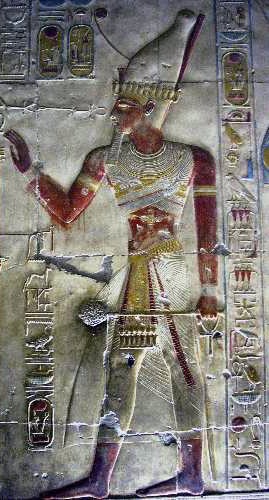 Image of Seti I taken from his temple at Abydos | CC BY-SA 3.0 | Wikimedia Commons
[Speaker Notes: Image of Seti I taken from his temple at Abydos]
The ornate ceiling of Seti I tomb  | CC BY 2.0 | Wikimedia Commons
[Speaker Notes: The ornate ceiling of Seti I tomb]
Craftsmen at work on a tomb | CC0 1.0 Universal | Wikimedia Commons
[Speaker Notes: Egyptian crafts people working on a tomb]
Hieroglyphs from the tomb of Seti I | Jon Bodsworth | Copyrighted free use | Wikimedia Commons
[Speaker Notes: Hieroglyphs from the tomb of Seti I]
Shabti from tomb of Seti I | Leeds Museums and Galleries